Säkerhetsinformation
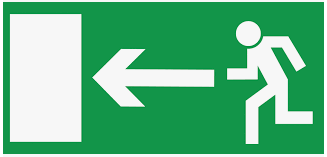 Utrymningsväg
Närmaste utrymningsvägar är…
Återsamlingsplats är…

Brandsläckare
Brandsläckare finns vid…

Hjärtstartare
Hjärtstartare sitter…

För samtliga konferenslokaler gäller:
Ring KTH:s larmnummer 08 - 790 77 00 vid alla händelser kopplat till särskild händelse, kris och väktarstöd .
Ring 112 om polis, ambulans eller brandkår behövs.
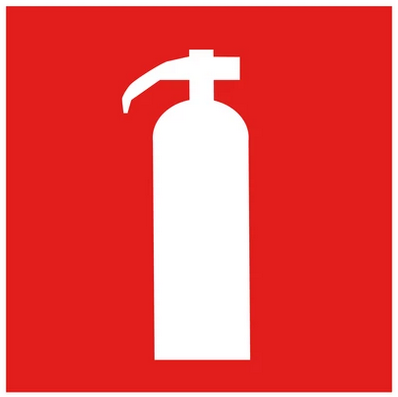 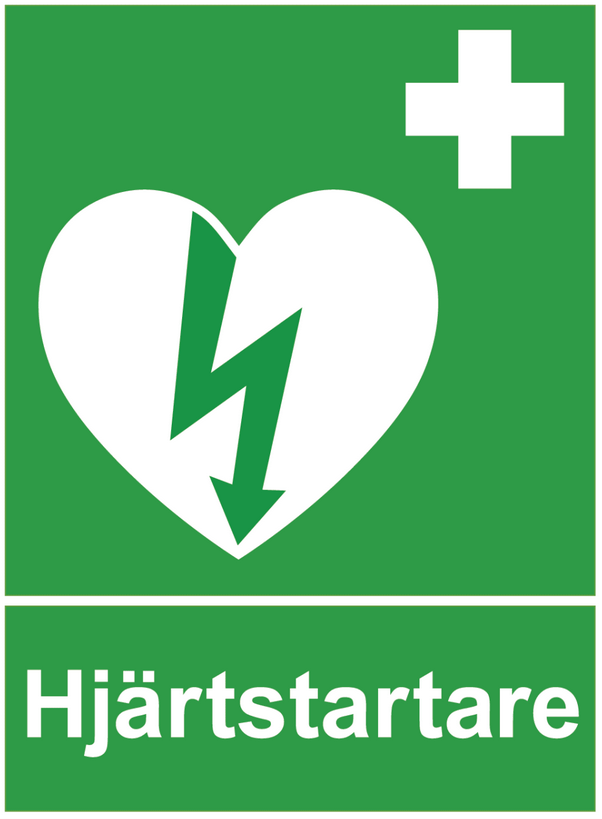